Муниципальное бюджетное общеобразовательное учреждение 
«Гимназия №39»
(МБУ Гимназия №39)
Секция :Робототехника
Название работы:
«Механическая рука MK-I» 

Автор работыПотапов Герман Кириллович
г.о. Тольятти, МБУ «Гимназия №39» 10 класс
Научный руководитель:Морева Анна ВладимировнаУчитель  информатики и ИКТ, МБУ «Гимназия №39»						г.о Тольятти 2021г.
Цель нашего проекта:
Построить полнофункциональный протез руки
«MK-I»


 ПРОЕКТ ВЫПОЛНЕН ИЗ КОНСТРУКТОРА 
LEGO TECHNIC, с применением электроники.
Задачи:
Исследование аналогичных продуктов, с целью исключения плагиата
Проектирование внешнего 
	вида продукта
Работа над сборкой и функционалом моего проекта
Создание не тяжелой модели.
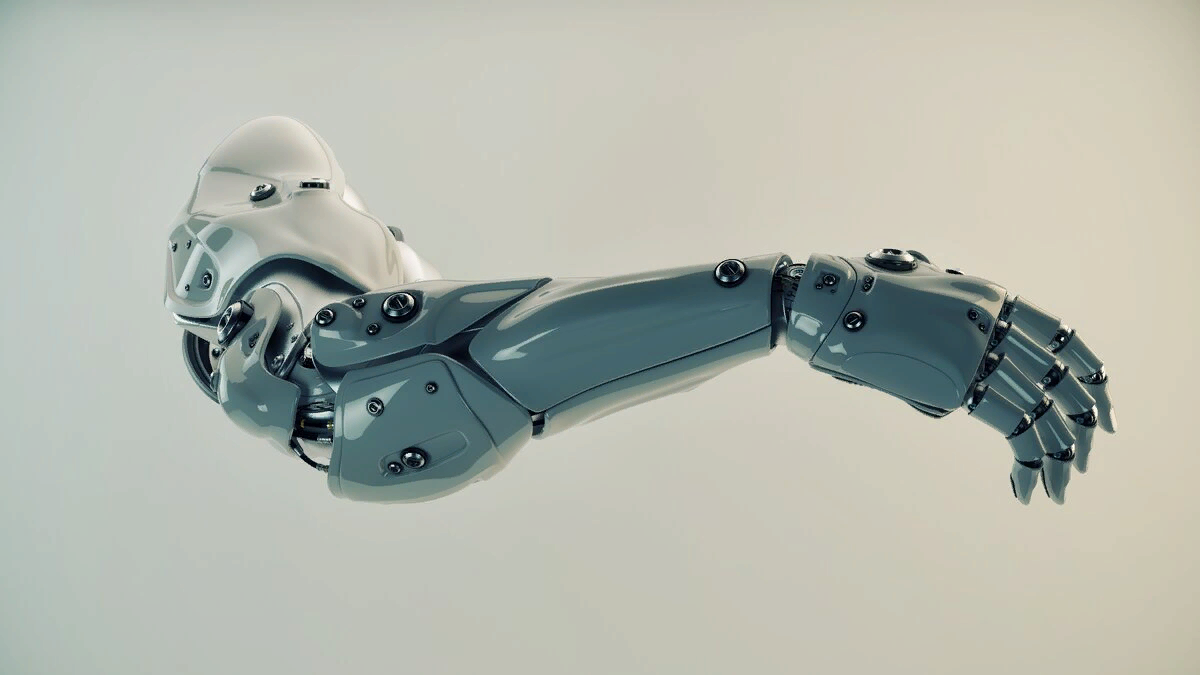 MK-I (ПРОТЕЗ РУКИ)
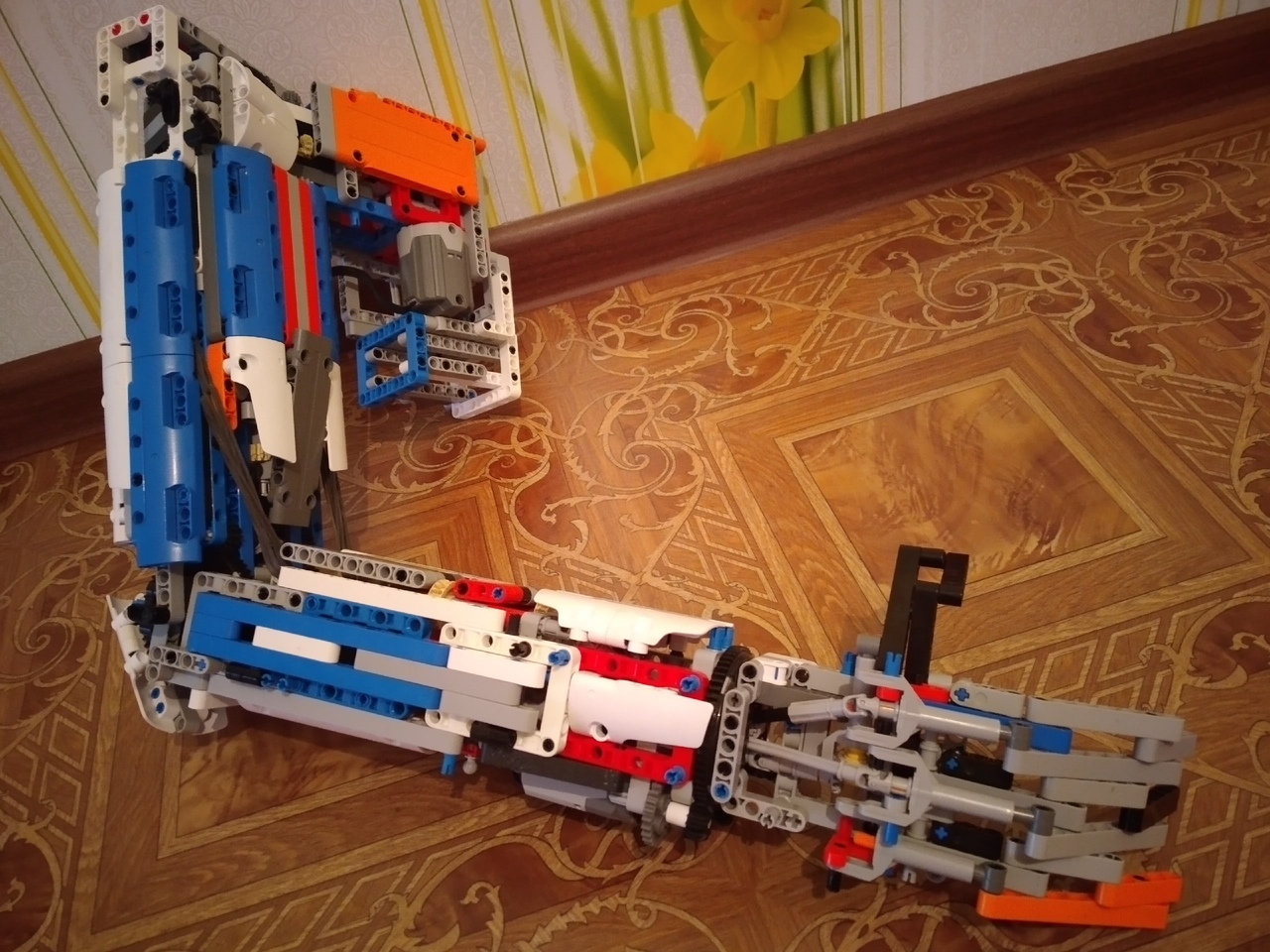 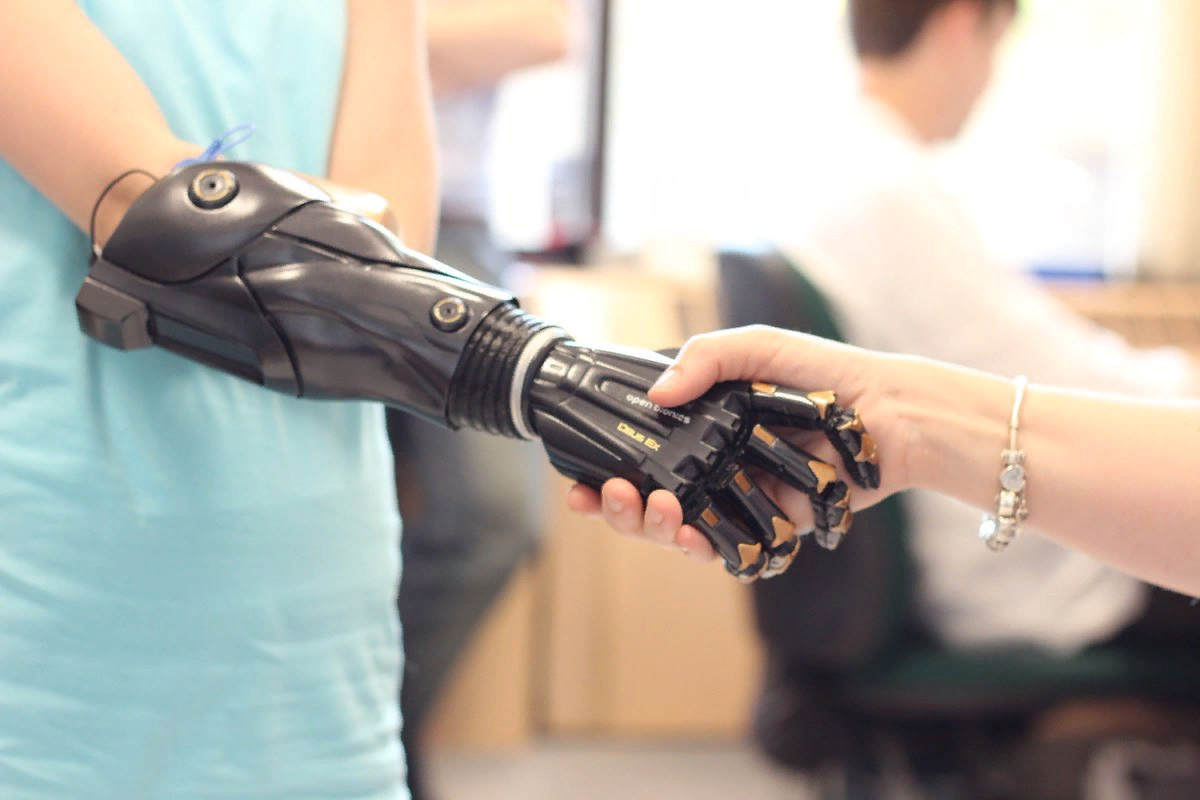 Протез помогает человеку справиться с трудностями, он выполняет следующие функции:
1. должна поворачиваться кисть;
2. должен быть элемент захвата;
3. сгибаться и разгибаться локтевой сустав;
4. действия должны быть максимально точными.
Суть работы:
	Протезы играют важную роль в
жизни человека, потерявшего
конечность.
	Протез руки -- это механизм, с
помощью которого можно
совершать различные действия, как
совершал человек раньше, до
Схема протеза руки
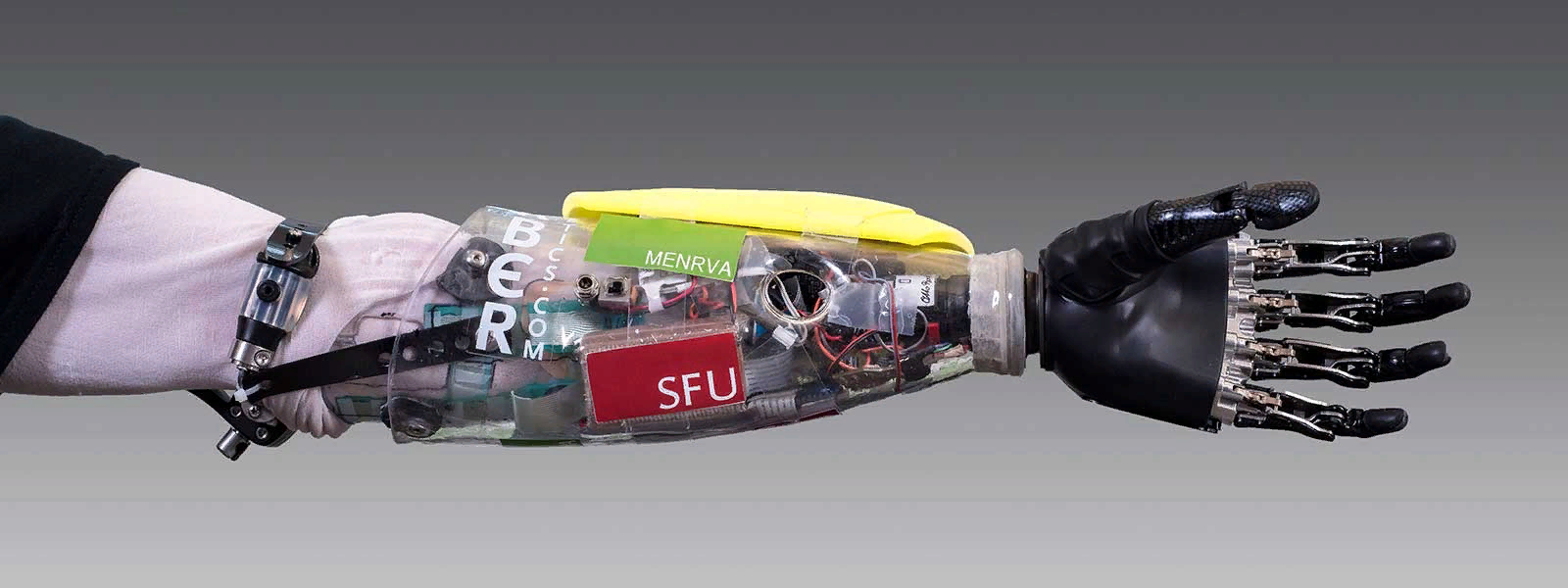 1
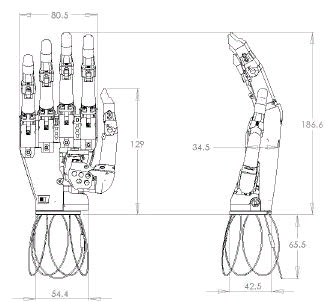 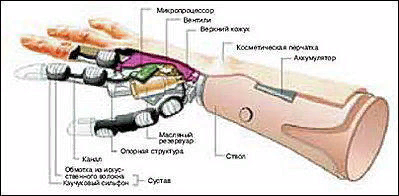 1
Узлы в нашем проекте
Виды узлов в нашем проекте
1. Угловой
(переход ведущего 
вала под углом 90 
градусов)
2. Повышающий
или понижающий.
3. Червячный узел
4. Выдвижной
(линейный актутор)
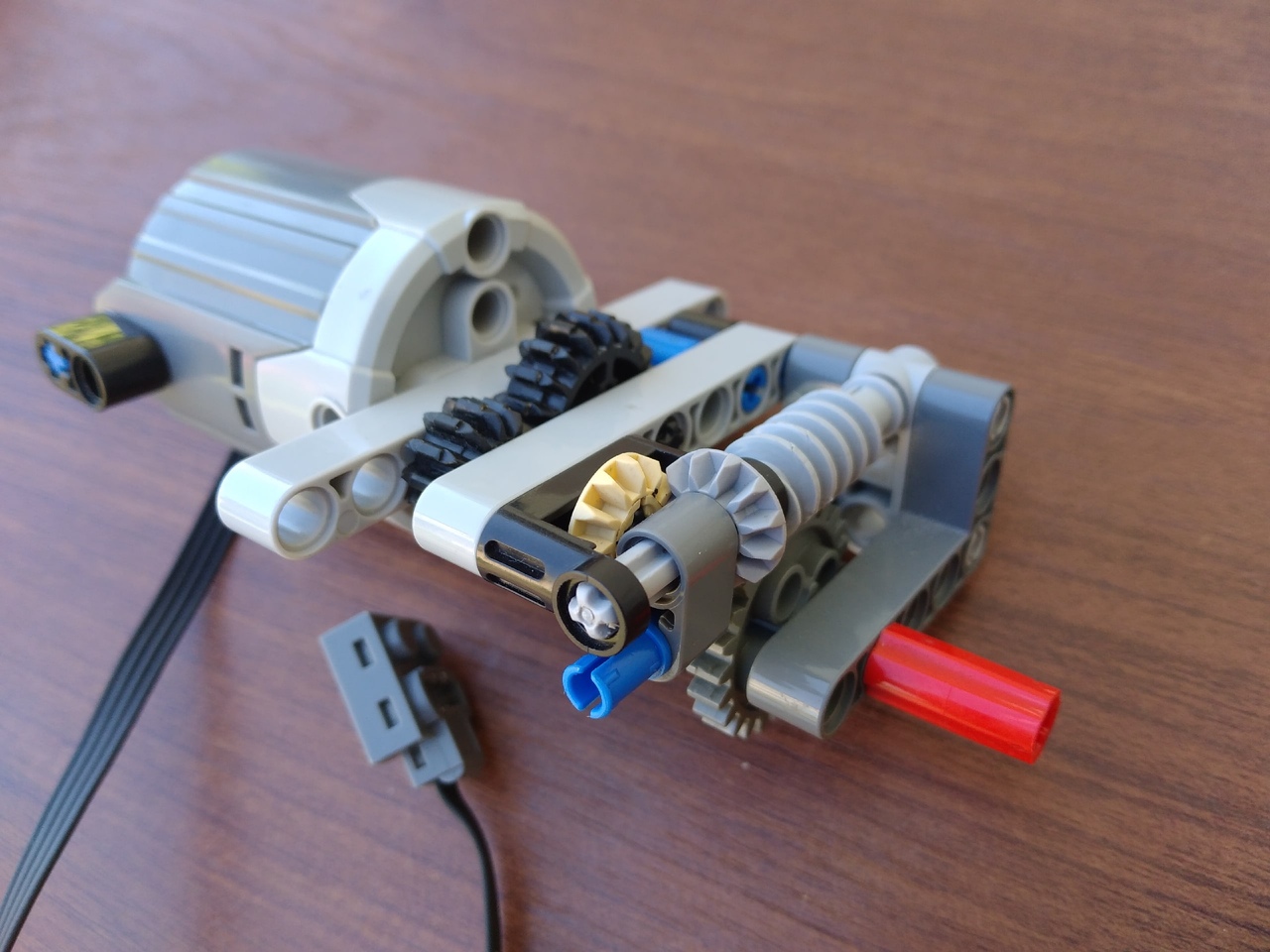 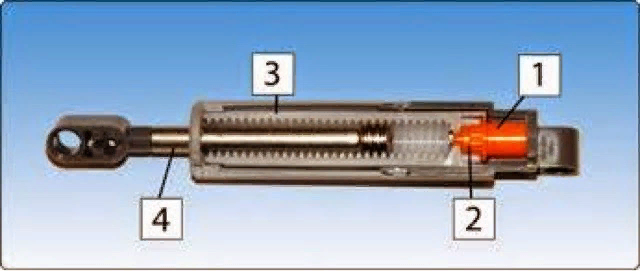 Рис.1
Рис.2
Первая часть руки-шаровой сустав
СТРОЕНИЕ:
Механизм из двух шестерен и разводкой на два конца
Угловой переход шестерен (предеаточное  отношение 1:1)
Червячный механизм.
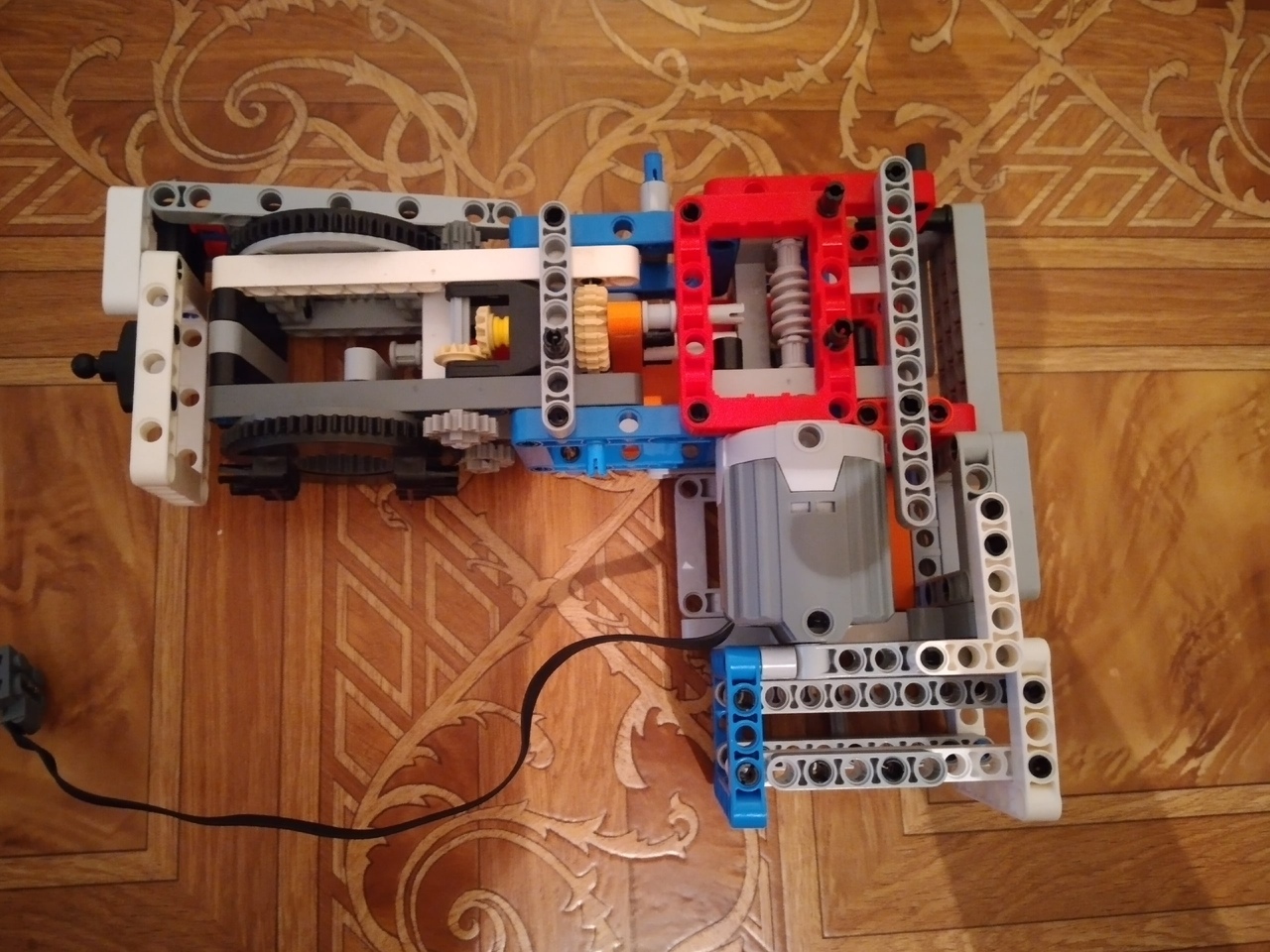 Механизм поворотного стола.
(передаточное отношение 3,5:1)
Рис.3 Шаровой сустав
Вторая часть руки - плечо
Узел состоит из двух узловых компонентов.
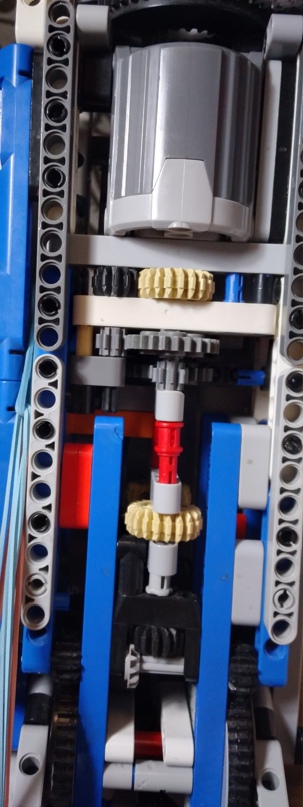 1.Узел из двух шестеренок на повышение оборотов мотора.
  
   2. Четырехступенчетый узел с общим передаточным отношением 15:1.
   
Общее передаточное отношение в данном узле ( с учетом повышения и понижения) - 45:1
Рис.4 Плечевая часть протеза
Третья часть руки-предплечье
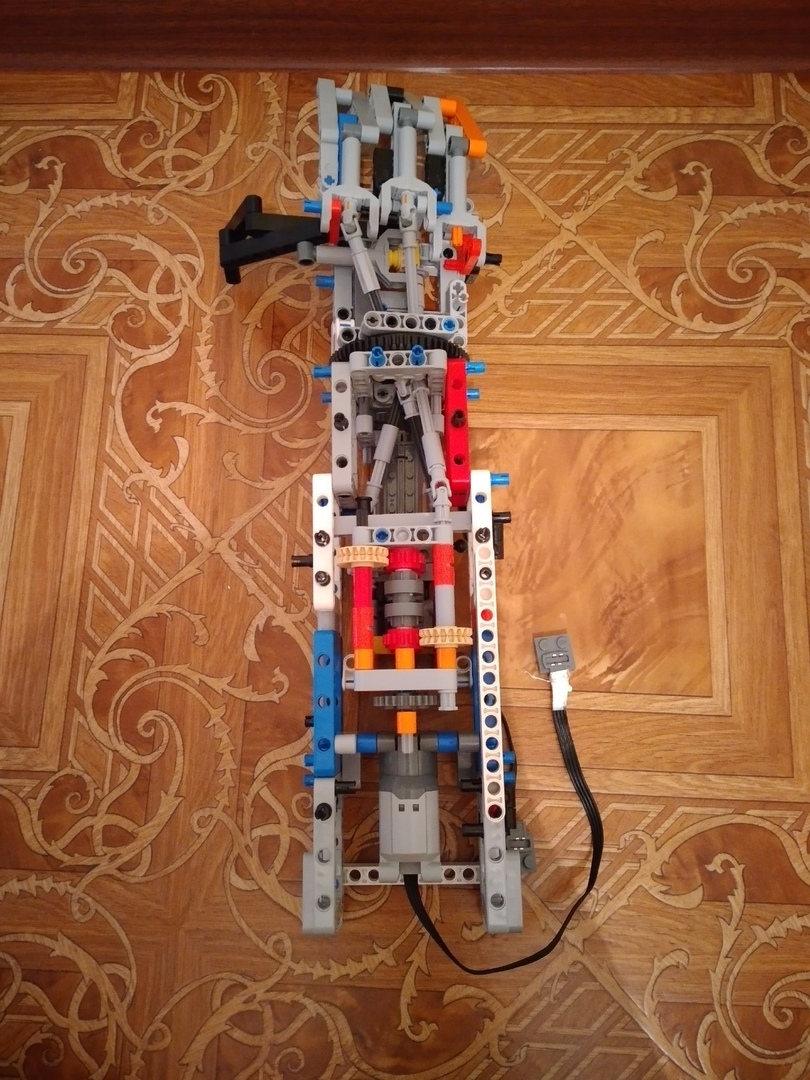 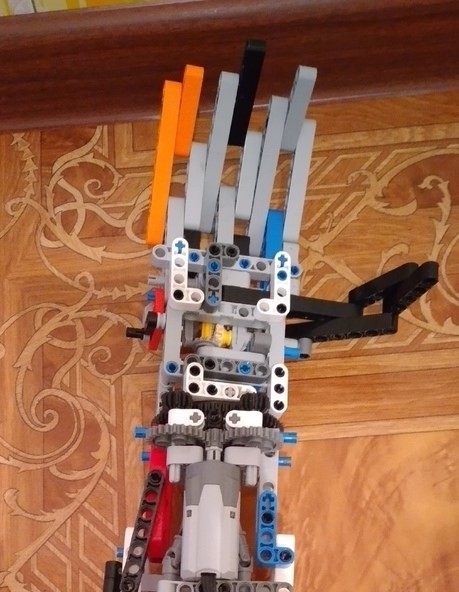 Желтым цветом показан узел  МРК (механическая-распределительная коробка)
Рис.5 Механизм сгиба и разгиба
 пальцев протеза
Рис.6 Механизм поворота кистевой части протеза
Черным цветом показан узел с понижающим  передаточным отношением 15:1.
МРК - что это
МРК- абривиатура, расшифровывающаяся, как      механическая-распределительная коробка.
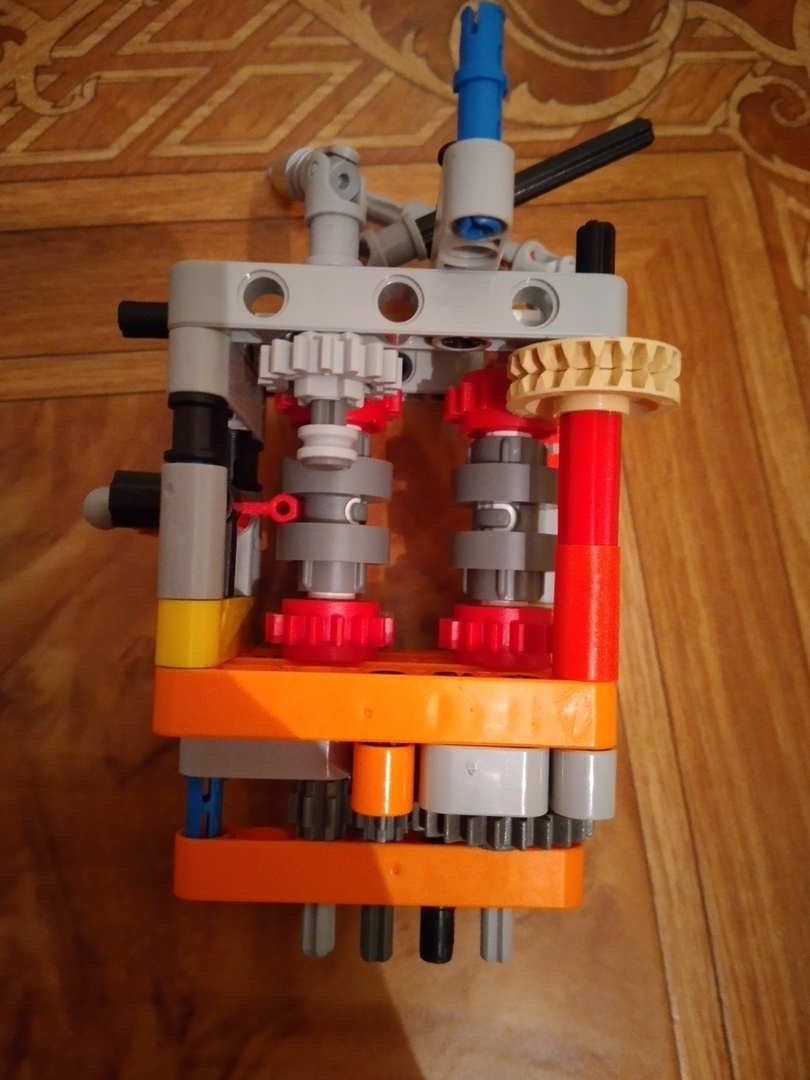 Суть этого узла заключается в следующем: от одного мотора могут работать не зависимо друг от друга четыре функции.
	МРК в нашем проекте приводится в действие с помощью одного XL мотора. 
Принцип работы, как в коробке передачь автомобиля, только в нашем узле передачи направлены на 4 функции, а не на одну.
Рис.7 МРК
1
Четвертая часть протеза руки- кисть (Первый вариант.)
Кисть состоит из четырех пальцев. К каждому пальцу подключен линейный актуатор на сгибание и разгибание пальца.(показано черным цветом)
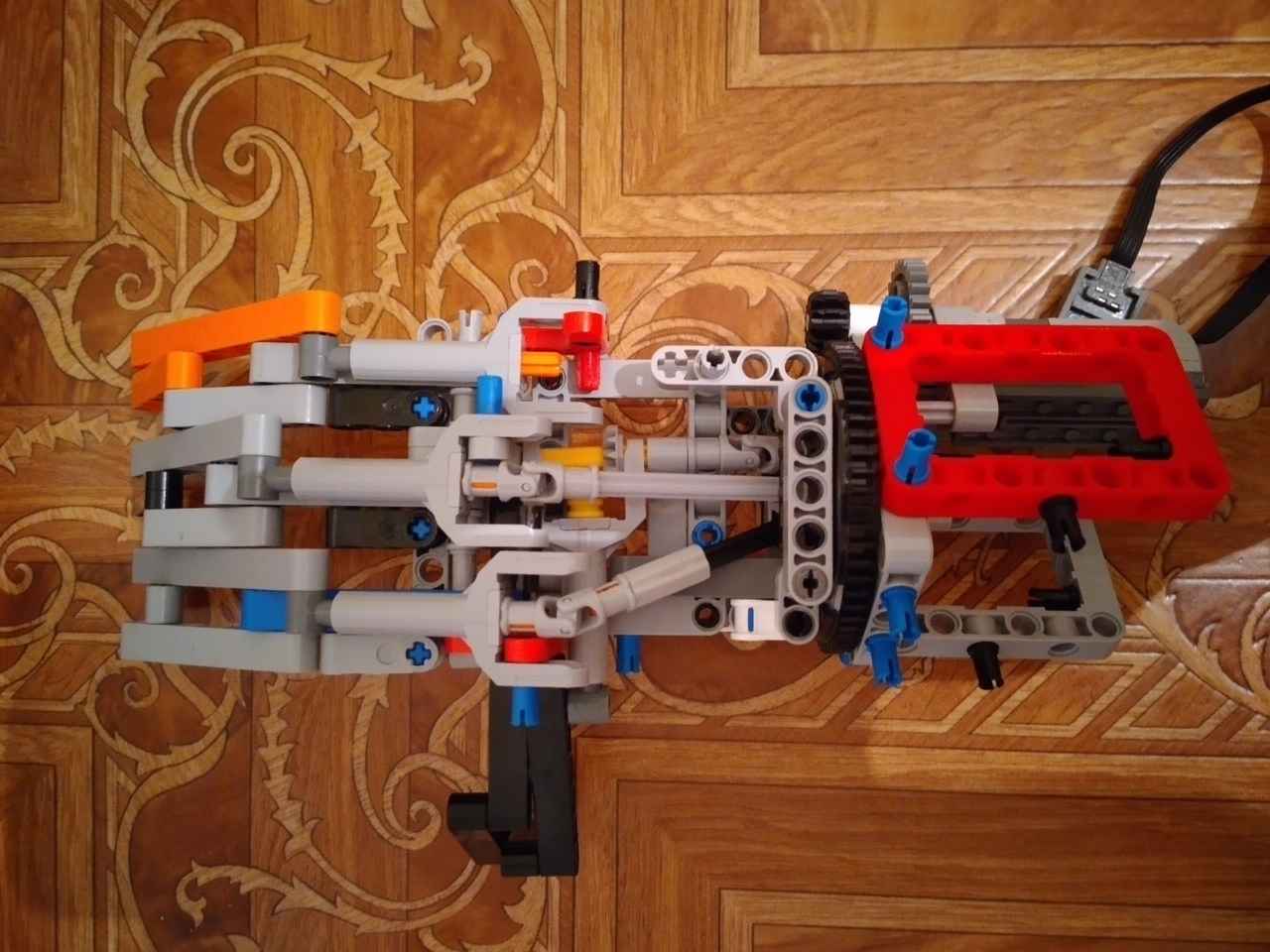 Для сгибания и разгибания большого пальца пришлось сделать переход из двух шестерен под углом 90 градусов. 
(показано белым цветом)
Каждый палец на прямую подключен к МРК
Рис.8 Кистевая сать. (Первый вариант)
Четвертая часть протеза руки- кисть(Второй вариант)
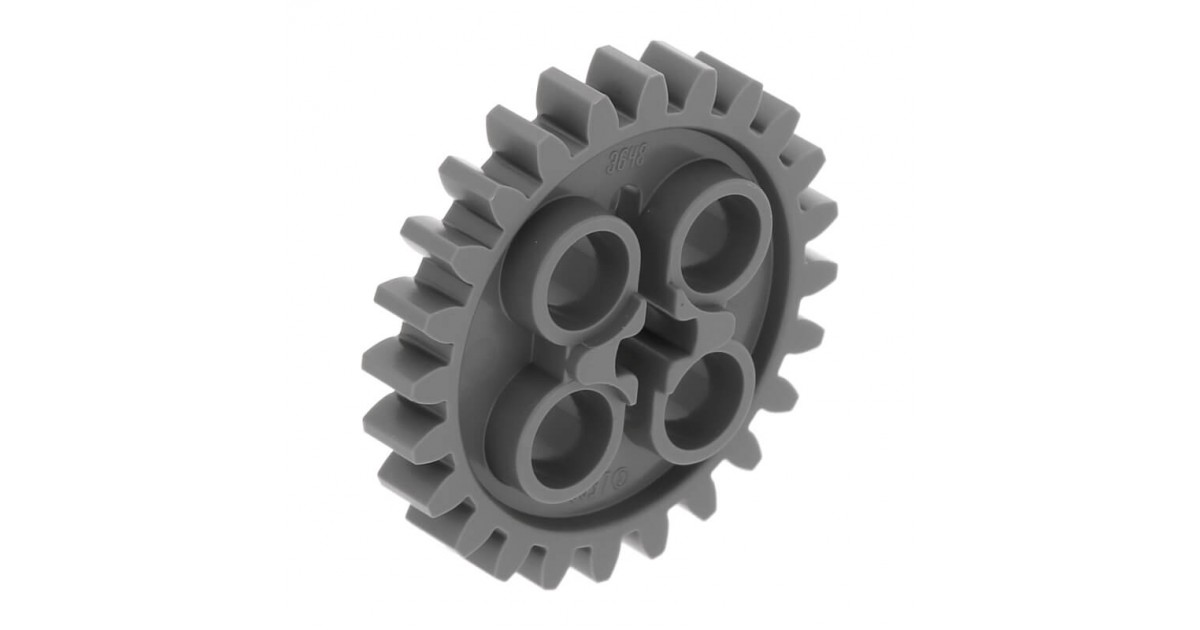 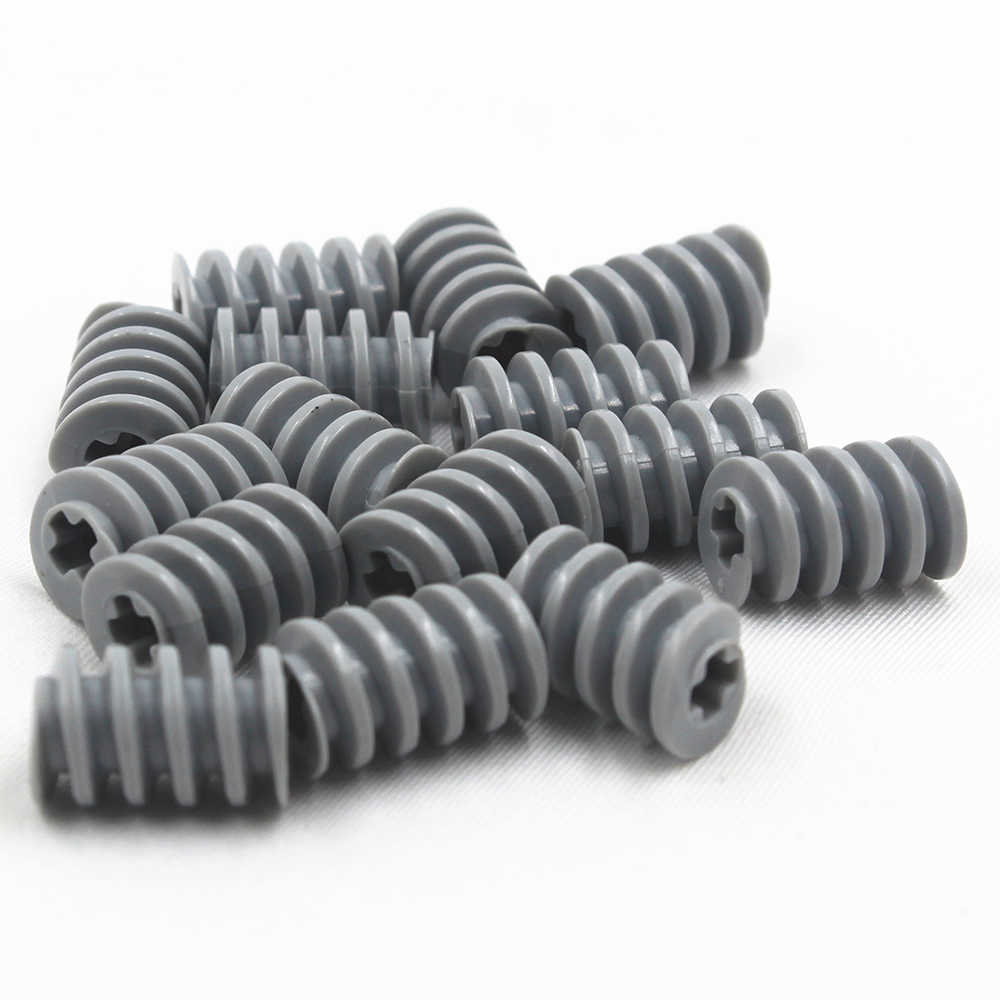 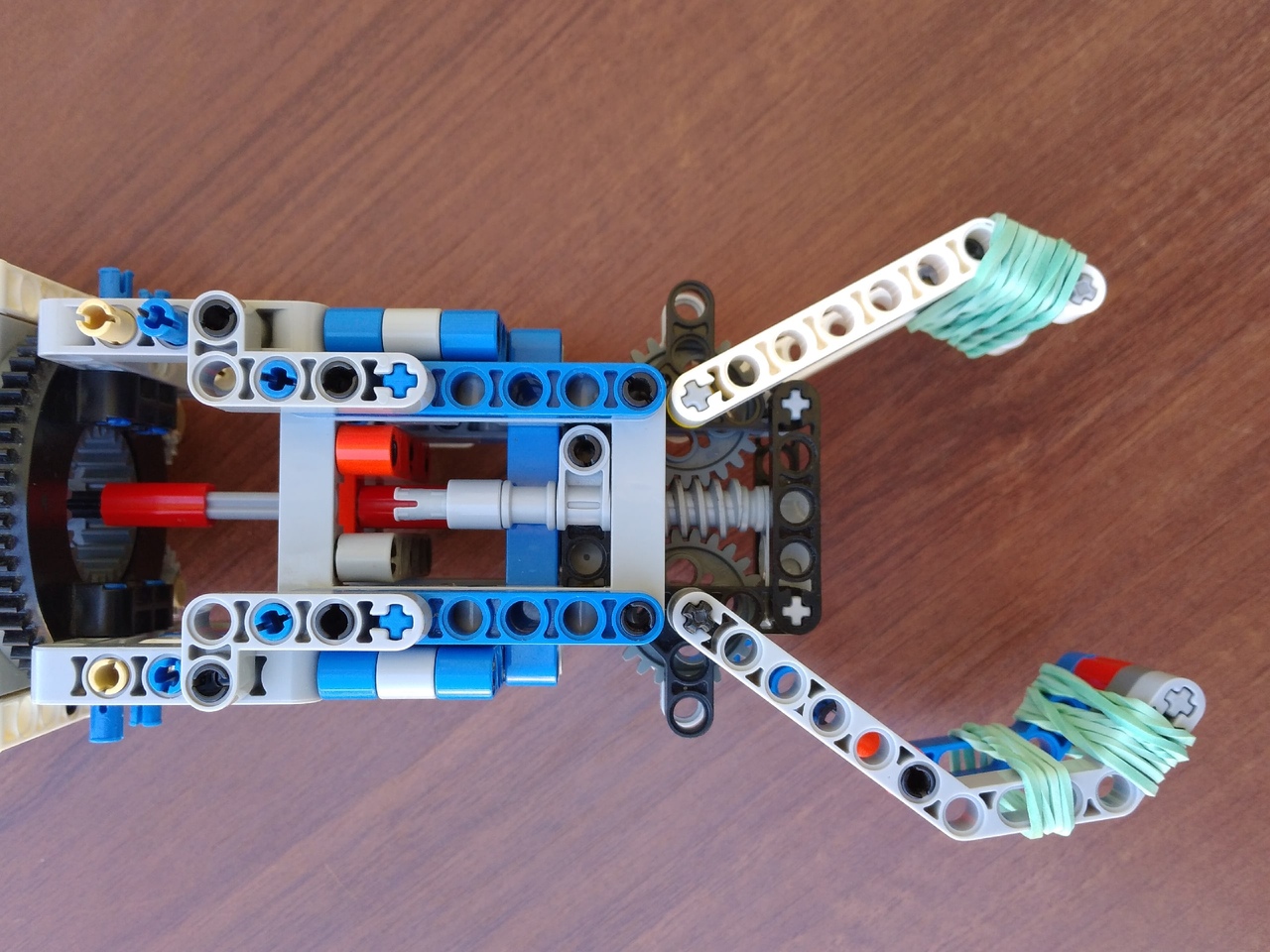 Рис.9 Шестерня на 24 зубца             Рис.10  Червячная 			         шестерня
Механизм кисти руки состоит из червячной шестерни и двух шестеренок на 24 зубца.
Рис.9 Кисть протеза 
(Второй вариант)
Визуальное представление
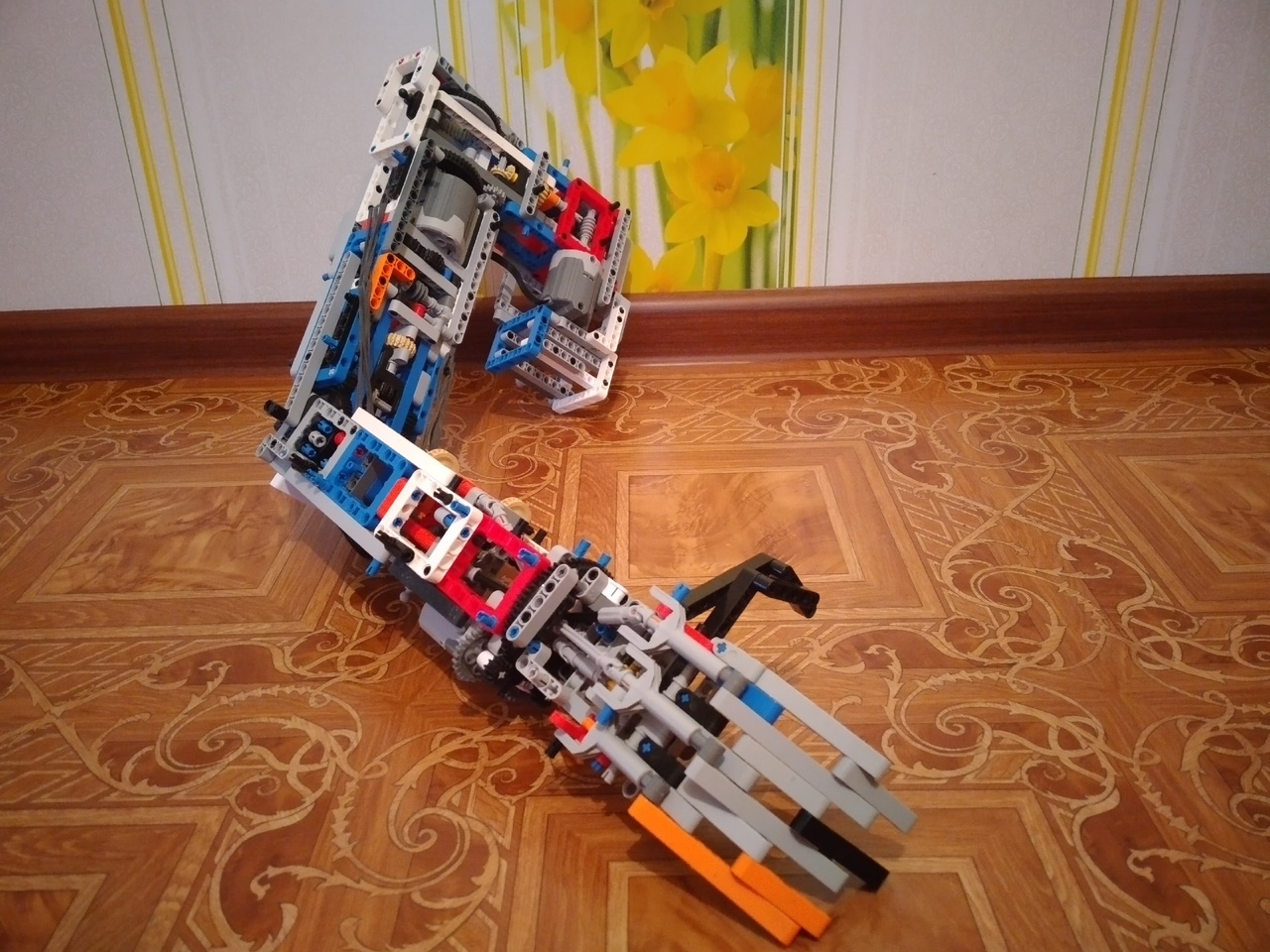 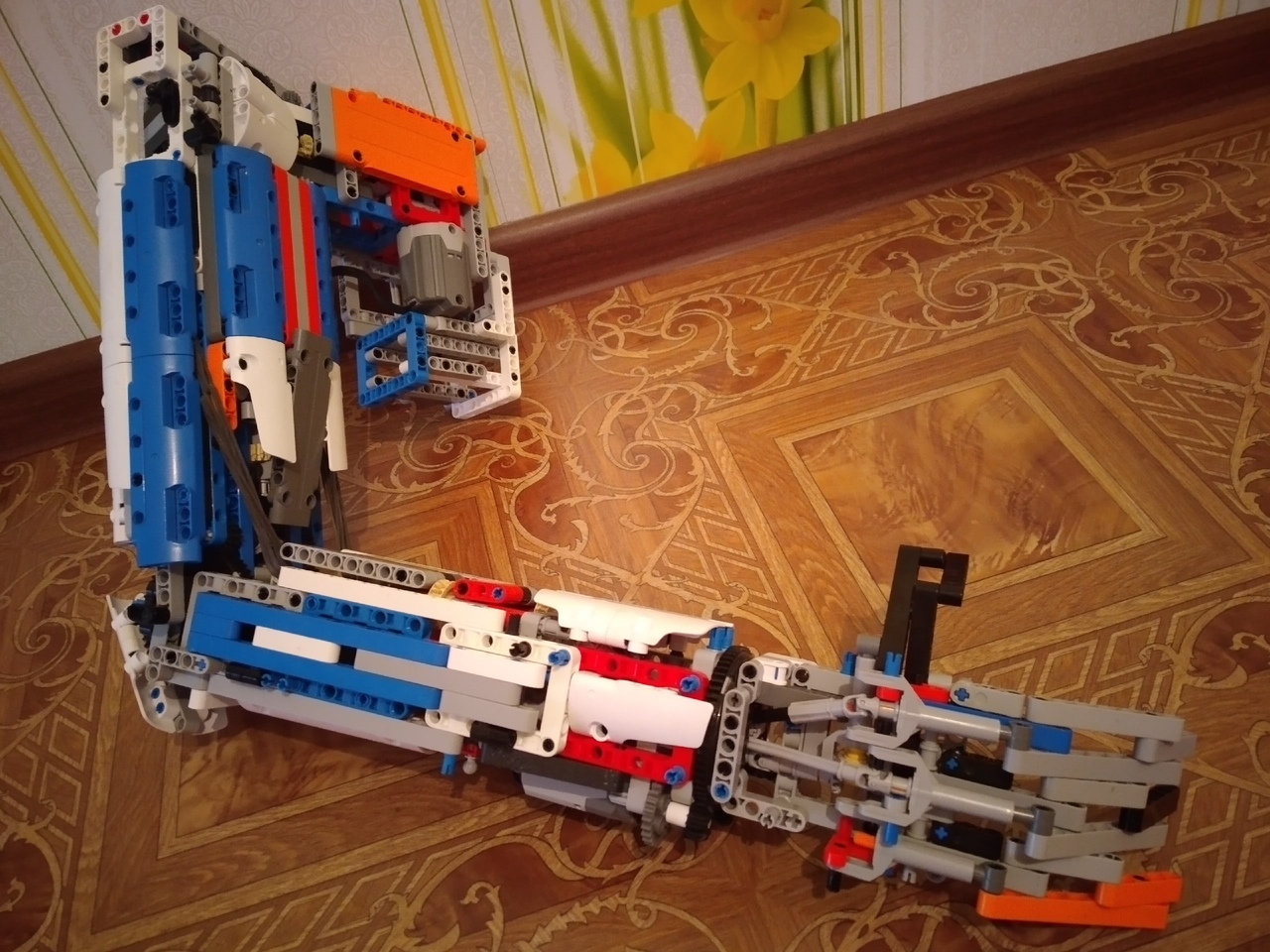 Проект состоит из:
а) Двух моторов типа XL
б) Одной платы
в) Одного L и  M моторов.
г) Дистанционного управления,
которое производится с помощью 
ИК- пульта.
1. Шаровой сустав  (показан желтым цветом )
2. Плечо (показано красным цветом)
3. Предплечье ( показано фиолетовым цветом)
4. Кисть (показана синим цветом)
Технические характеристики
Длина плечевой части -  30 см
Длина предплечьевой части -  18 см
Длина кисти -  16 см
Модель в длину (при полном разгибе)- 62 см
Модель в ширину (без учета шарового сустава) - 11см
Модель в ширину (с учетом шарового сустава) - 23 см
Масса модели - 1кг
Наши Эксперименты
Для управления моей модели 
	используется ИК-Пульт и ИК-Приемник.
	
Изучив ИК-Пульт и ИК-Приемник мы теперь знаем, что:	
	1. Радиус действия составляет примерно 10 метров.
	2. Команды поступают по ИК-сигналу.
	3. В пульте присутствует ИК-сигнал, что позволяет управлять 
платой с моторами. 
	4.Так, помимо ИК-связи, рукой можно управлять через специальное приложение, через Bluetooth сигнал.
Спасибо за внимание!
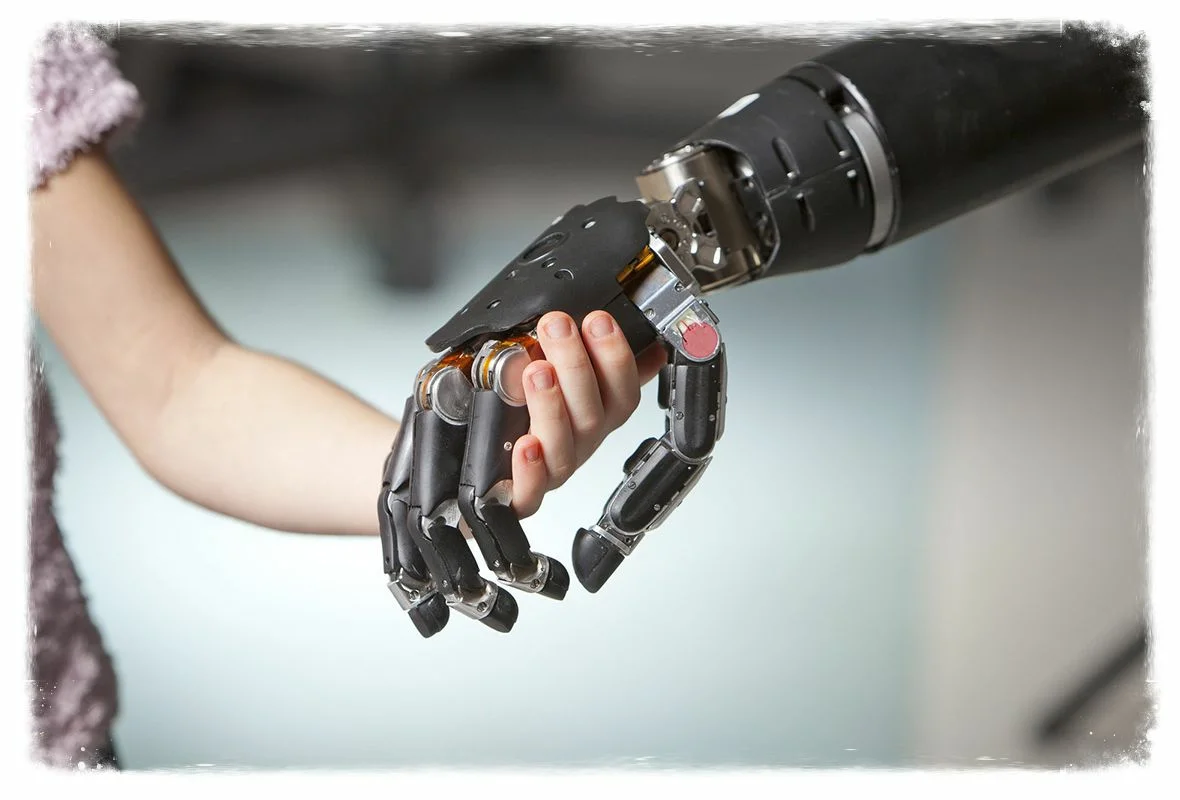